Projekt: Mega Lo Mania
Sommersemester 2011
Fachgebiet Software Engineering


Andreas Scharf, Nina Geiger
Organisatorisches
Betreuer
Andreas Scharf
Nina Geiger
Bachelor / Master Projekt
Je 4 SWS ( bzw 6 Credits im Bachelor, 8 Credits im Master)
Vorraussetzung:
SE1 Schein!!
Einzeln- / Gruppenarbeit
Je nach Umfang
Was gibt‘s zu tun?
Unsere (ersten) Ideen








Eure Ideen?
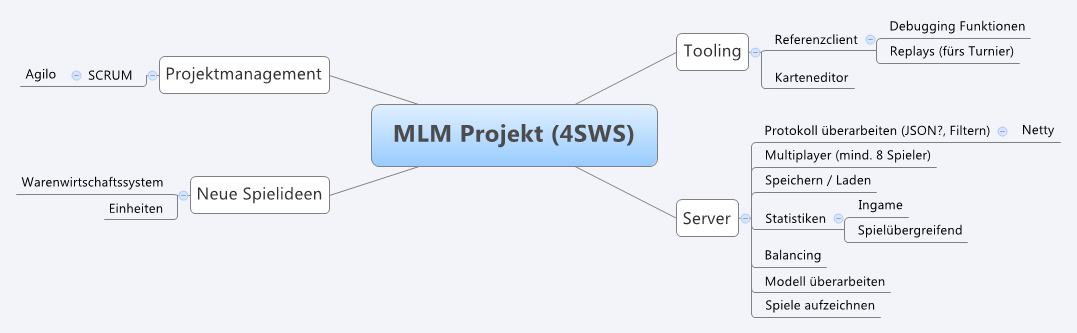 Nächstes Treffen
28.04.2011, 14 Uhr, SE Labor
Überlegt euch was ihr machen wollt
Brainstorming: http://www.xmind.net
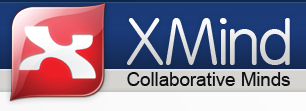